Origin telepítés és alapvető használat
Origin demo verzió elérhetősége
http://www.originlab.com/demodownload.aspx
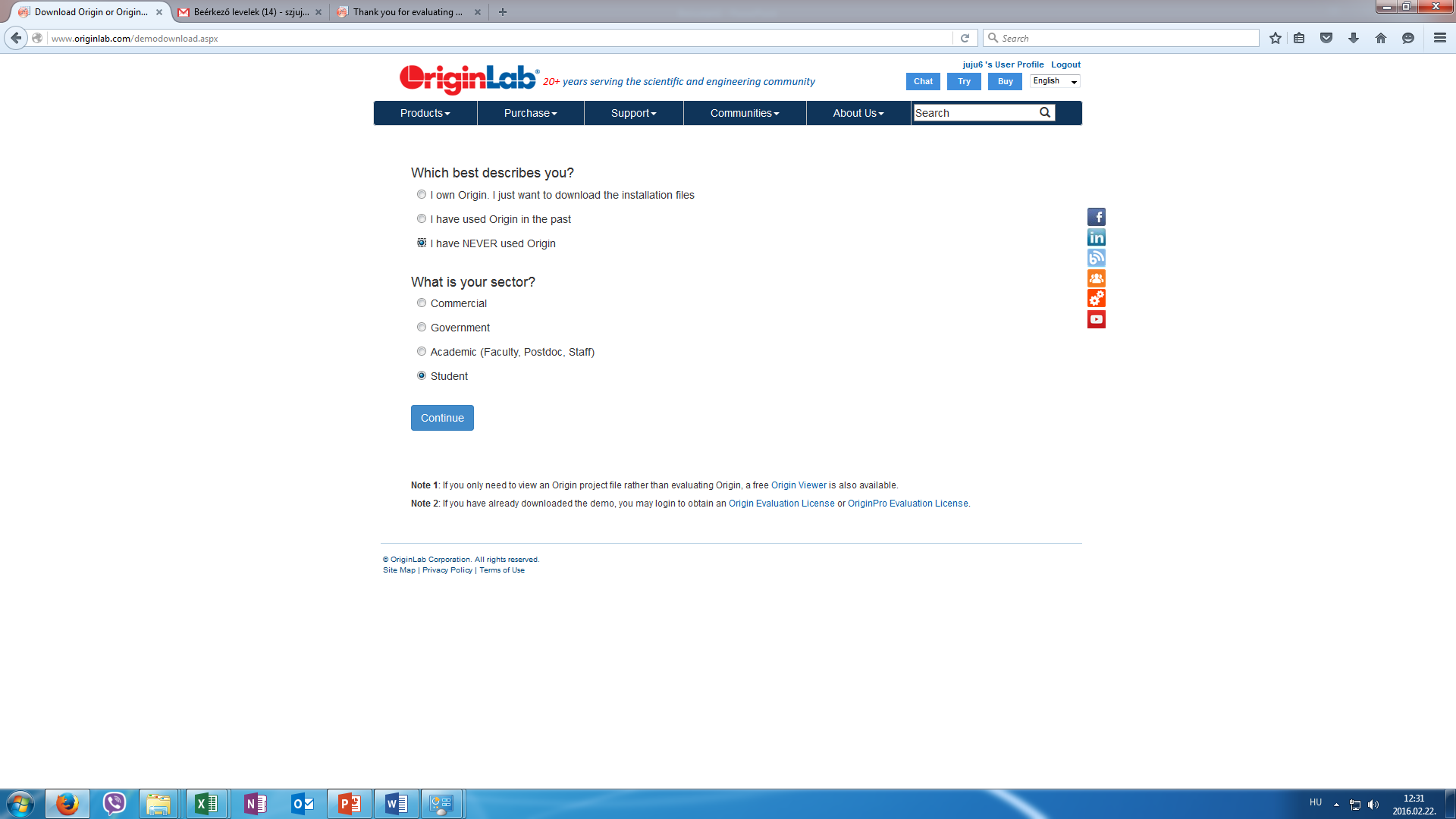 Ezeket az opciókat válasszátok
Letöltési lépések
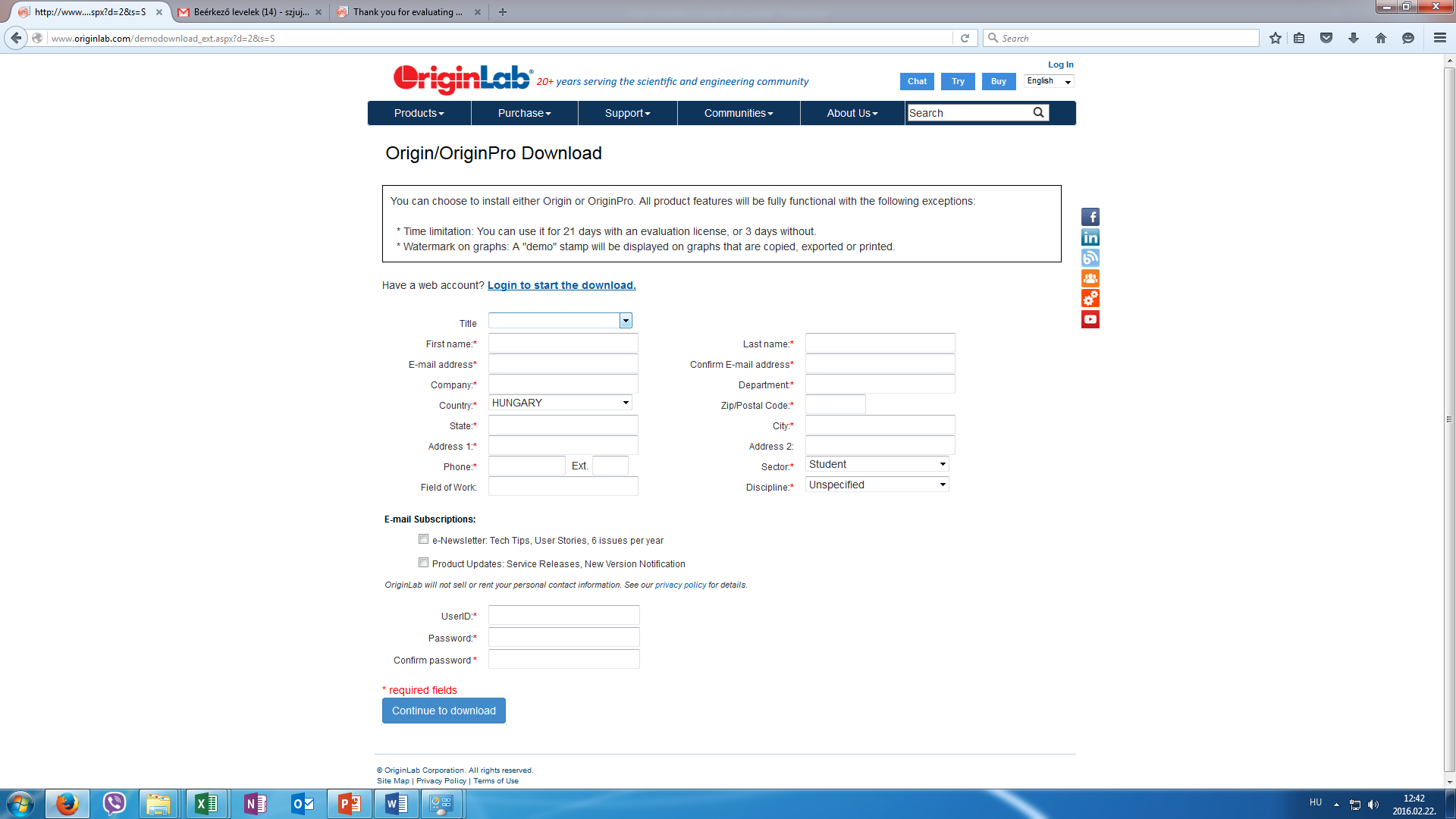 Regisztrálni kell. Igazi, vagy igazinak látszó adatokkal.
Letöltési lépések
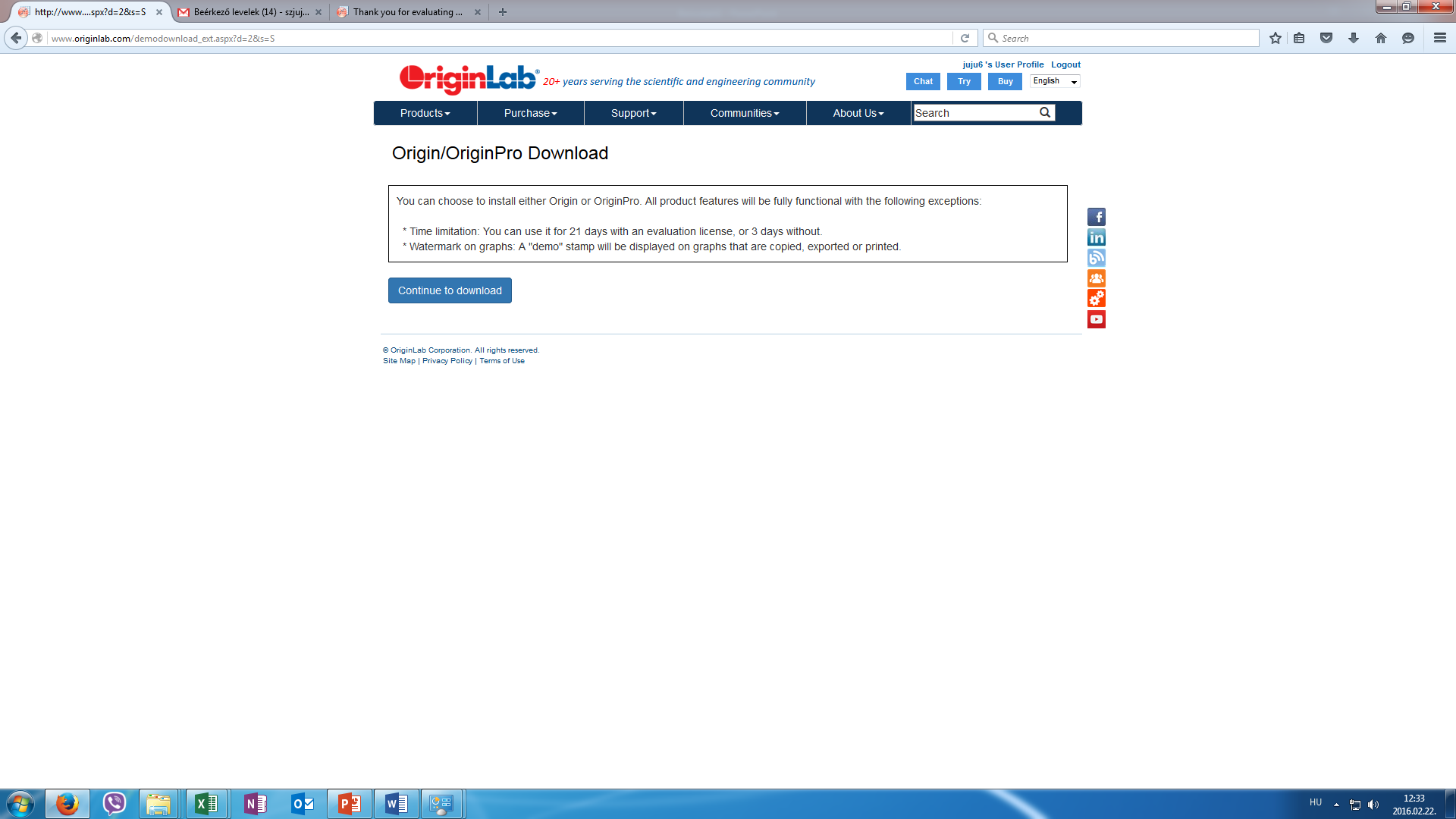 Kattints rá 
Letöltési lépések
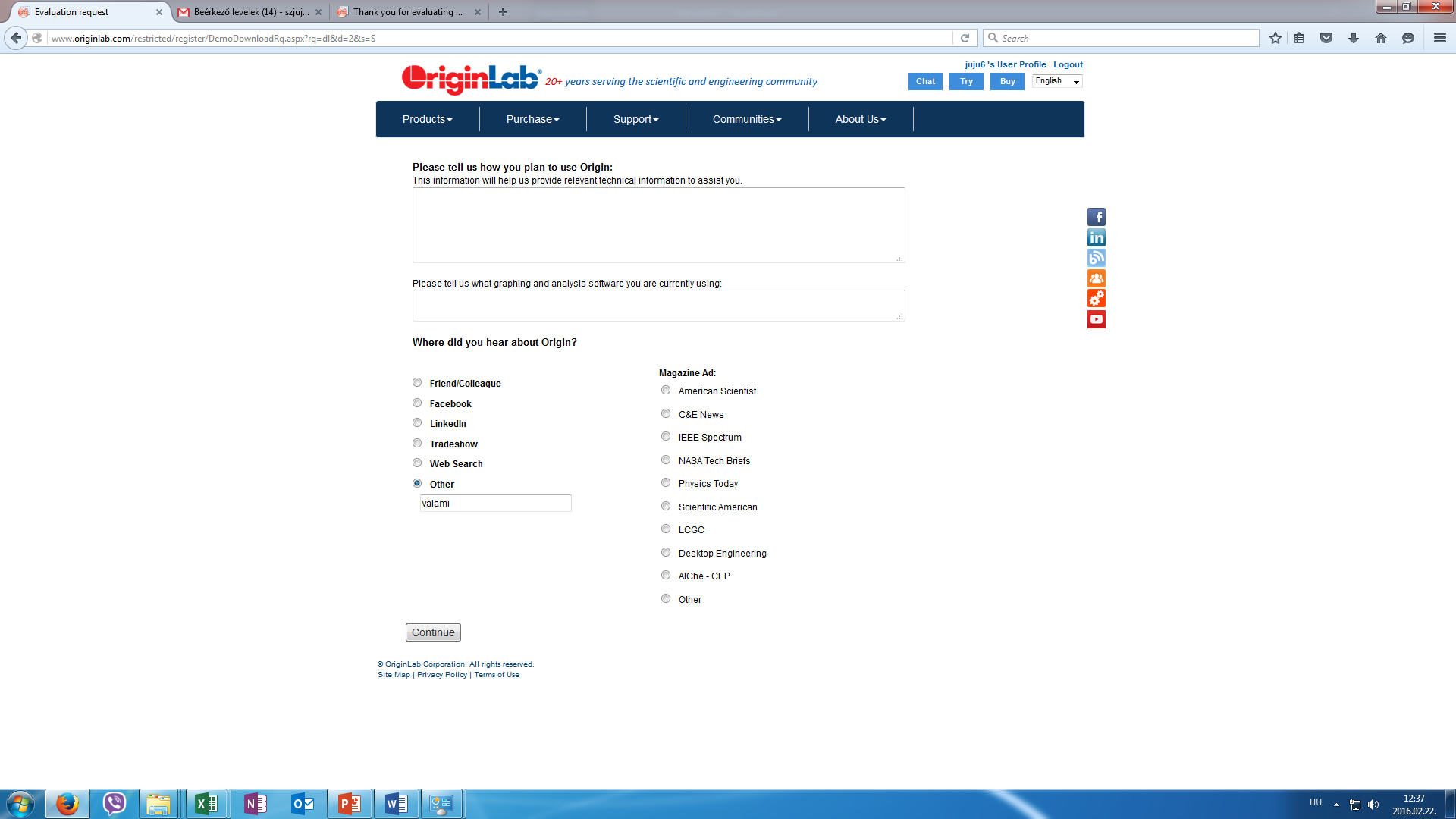 Értelemszerűen töltsétek ki 
Letöltési lépések
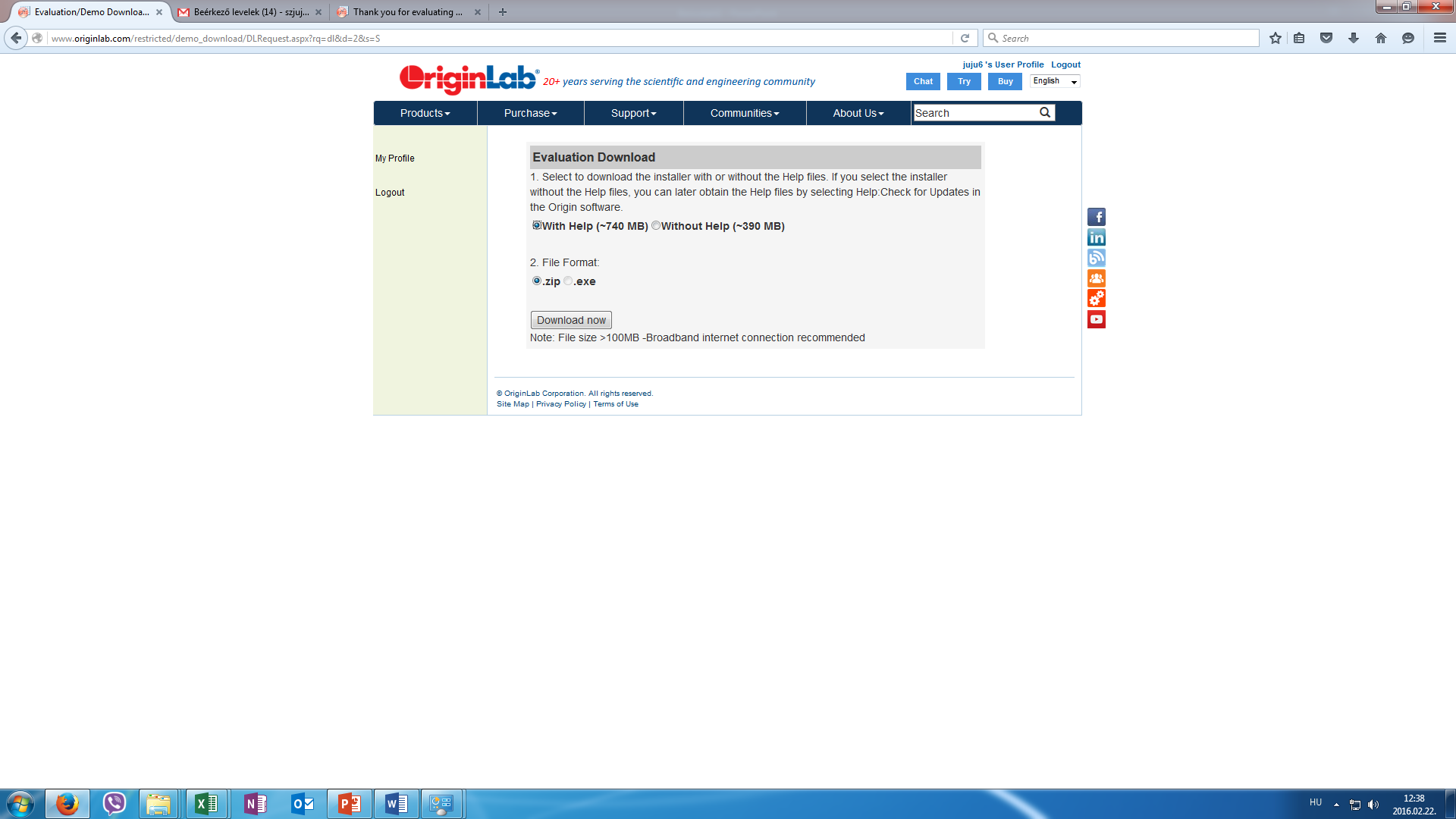 Itt választhatjátok a másik verziót is, én Help-pel együtt telepítettem, Help nélküli nem biztos, hogy 100%-ig úgy néz ki, mint ahogy a továbbiakban szerepelni fog
Letöltés után csomagoljátok ki a letöltött mappát és a setup file-t indítsátok el.
Telepítés
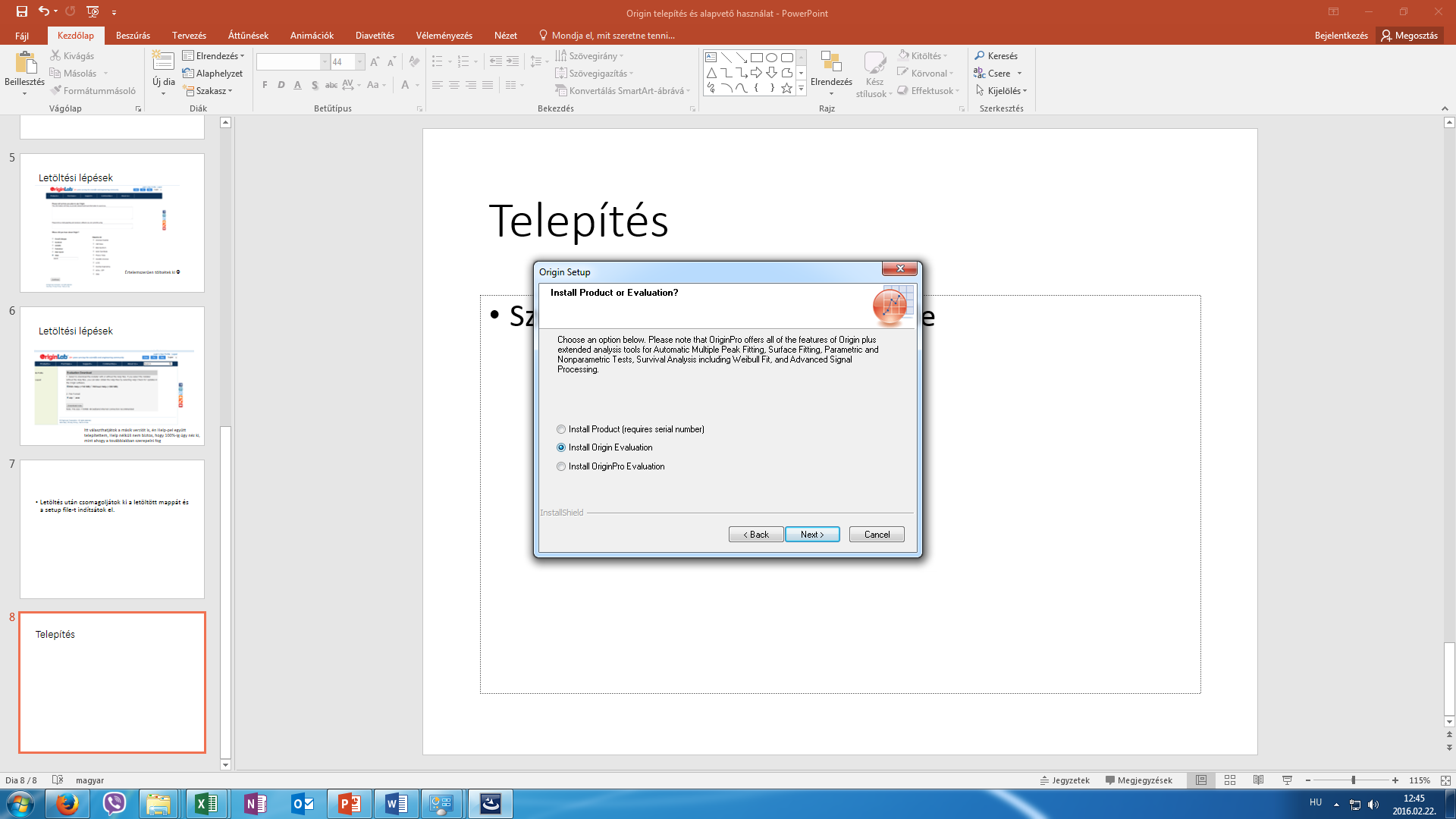 Itt az alsó kettő közül válasszatok egyet! Szerintem mindegy melyiket, csak ne a serial number-eset.
A többi lépést értelemszerűen végig kell kattintgatni..Ha valami nem OK, írjatok.
Licence
Finish után kell igényelni egy „evaluation licence”-t. Ezzel 21 napig tudjátok használni a szoftvert, egyébként csak 3 napig. Az alábbi ablak akkor ugrik fel, ha elindítjátok a programot (adminisztrátorként).
Ha 3 nap elég, ezt nem muszáj megcsinálni










Ha rákkattintunk az OK-ra, akkor csatlakozni fog a böngészőben az origin oldalához, majd kapunk egy emailt a licen-cel.
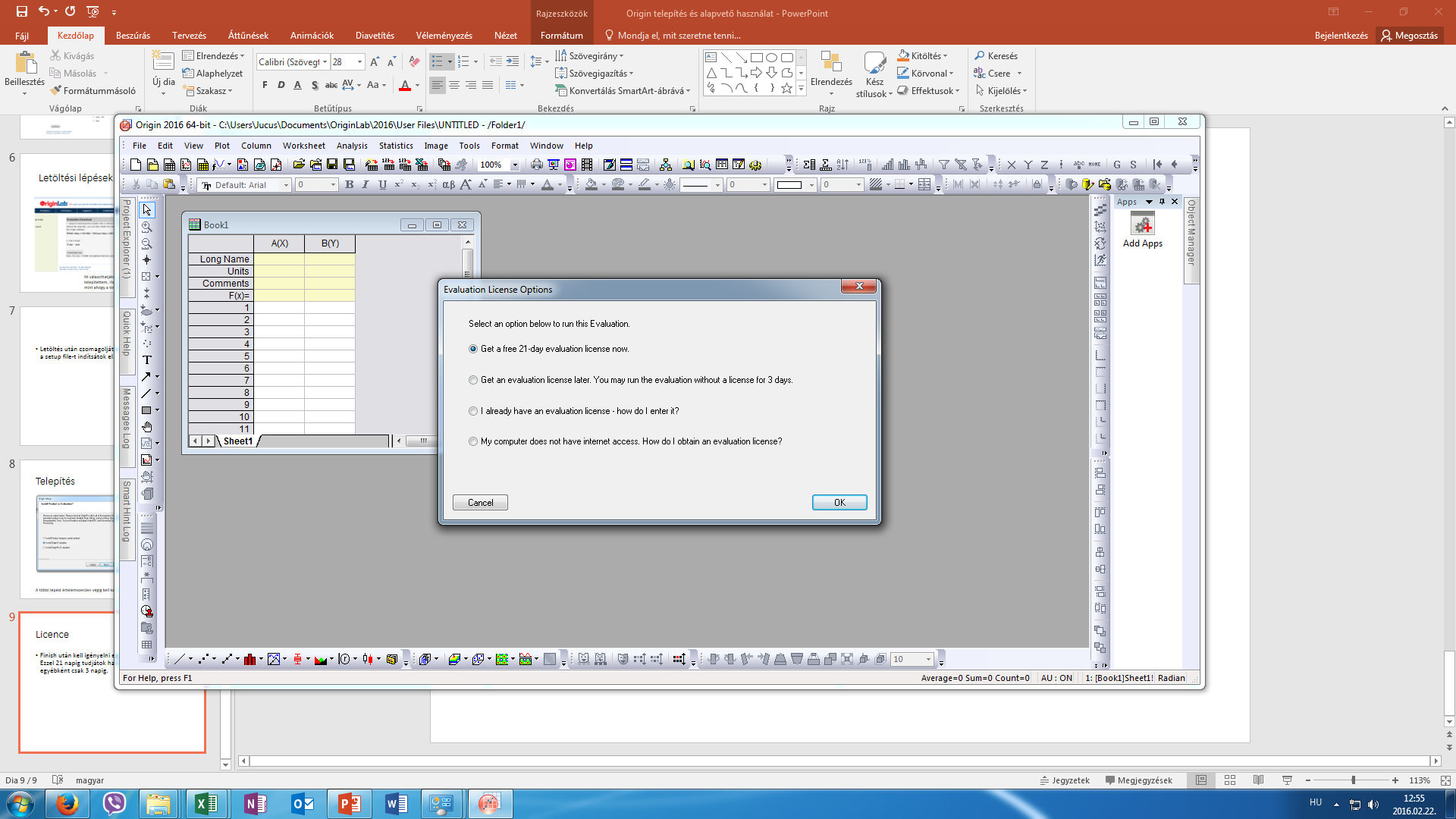 A felső dobozba másoljátok be az emailben kapott licence szövegét, az alsó dobozba pedig írjátok be az email címeteket (amivel regisztráltatok)
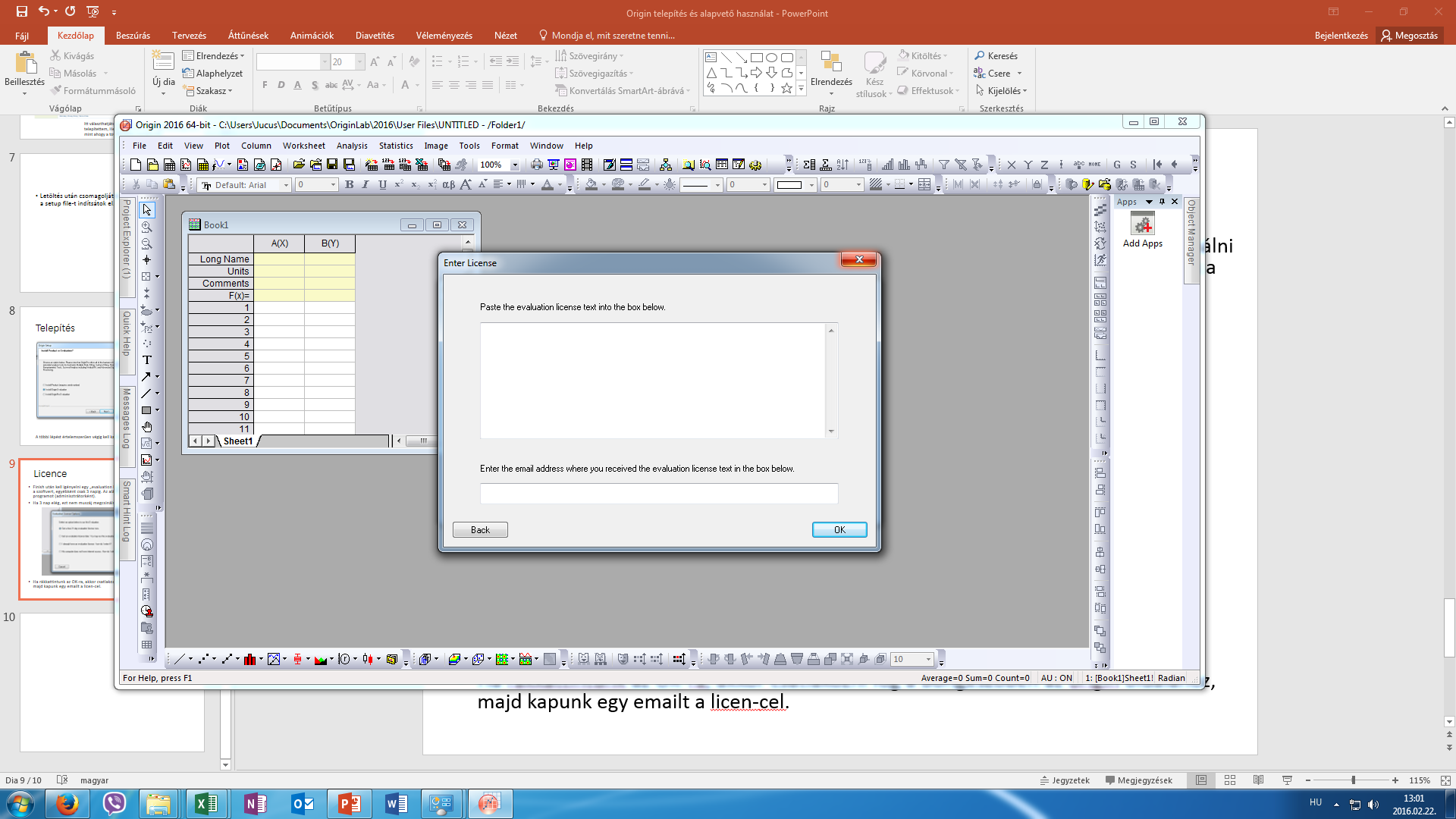 És kész…
21 napig van originetek.
Origin alapvető használata
(origin evaluation változat (teleíptésnél kellett kiválasztani)
Kezdő képernyő
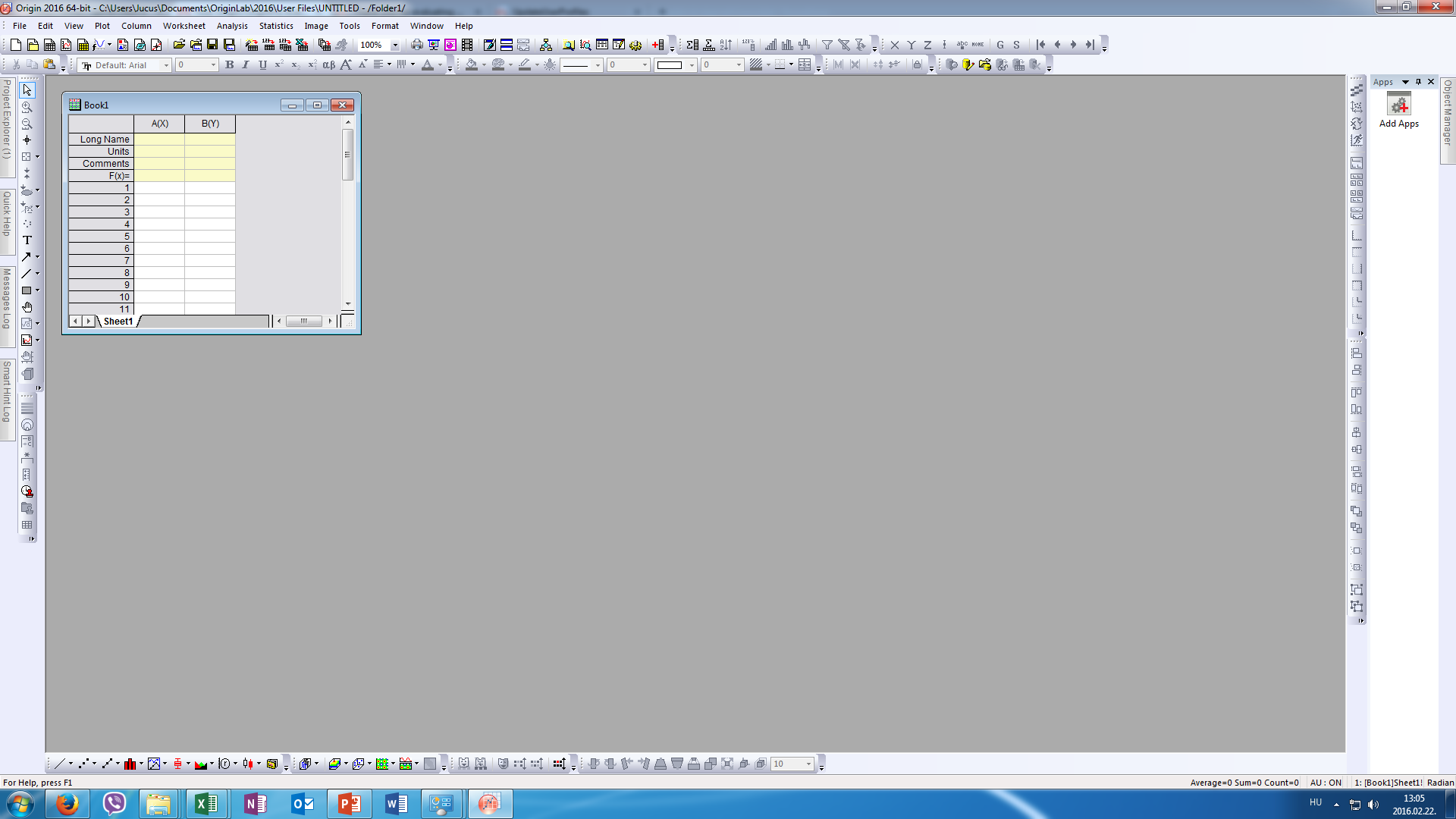 Itt nyithatunk új táblázatot
Ide már be is írhatjuk az adatainkat
Függő változó adatai Y)
Független változó adatai (X)
Adatsor ábrázolása grafikonon
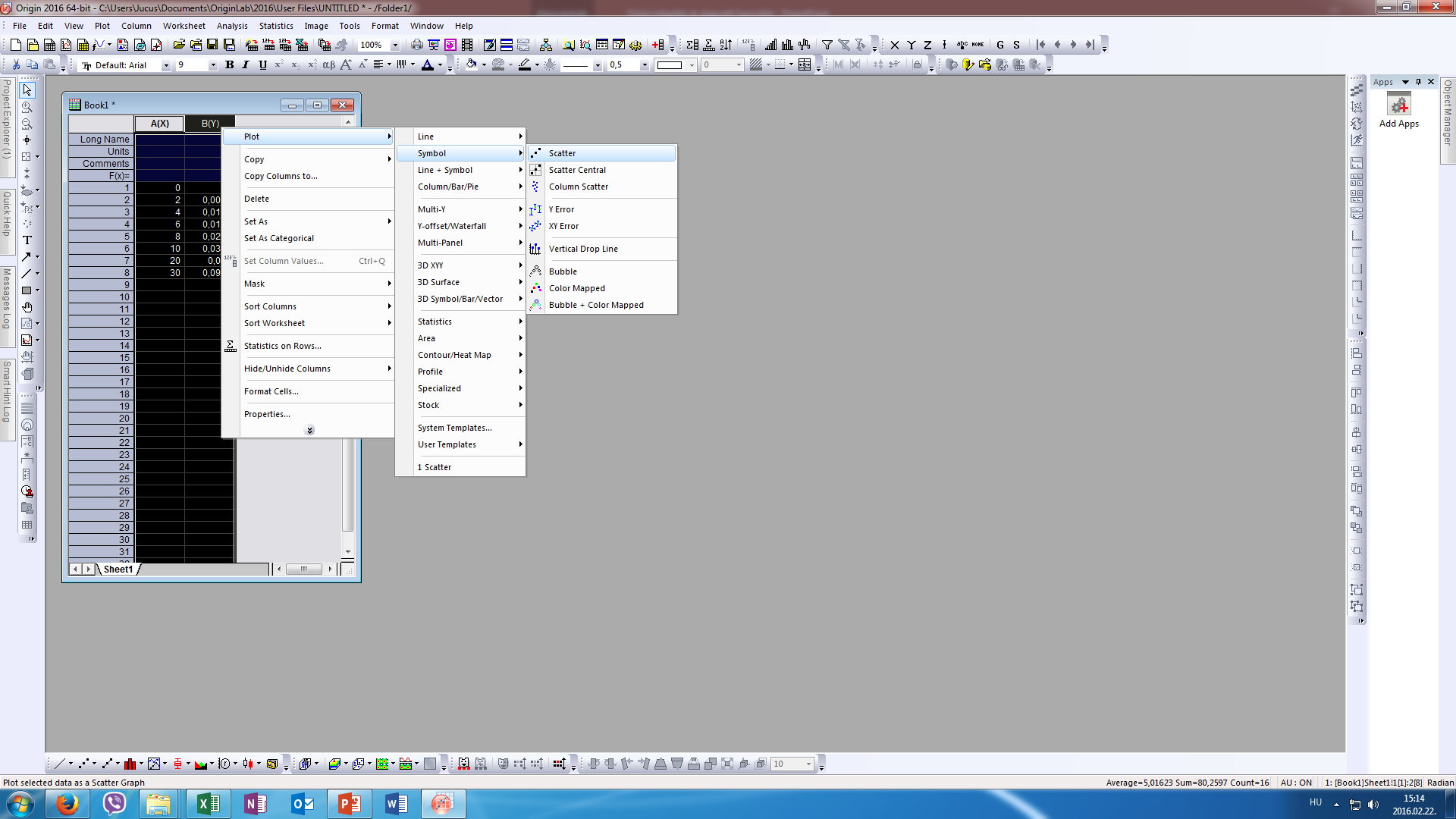 Jelöljük ki az adatokat, majd jobb egérrel kattintva a feljövő menüsorban az ábra szerint ábrázoljuk az adatainkat grafikonon

(Ugyanez a funkció elérhető a Plot menüpontból is)
Grafikon formázása
A „T” jelzésű gomb segítségével más szövegdobozt is hozzáadhatunk, amit tetszés szerint szerkeszthetünk.
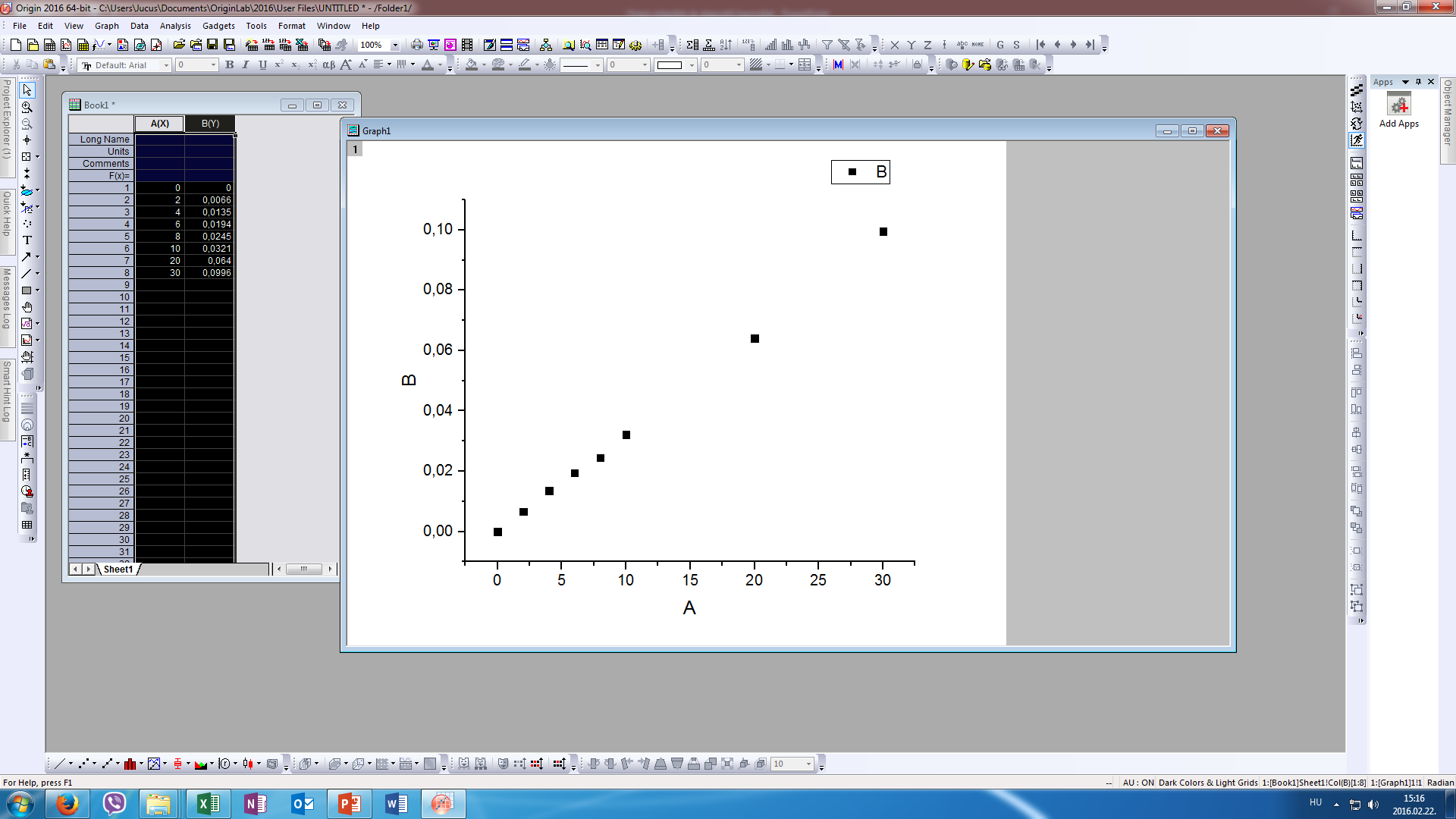 A jelmagyarázat dobozba a jelmagyarázatot is változtassuk meg értelemszerűen
A tengelyek nevére duplán kattintva a tengely feliratok megváltoztathatóak!
(Ezeket változtassuk is meg!!)
Az „Analysis” menüből el tudjuk érni az egyenes illesztést az ábra szerint (Open Dialog..)
Egyenes illesztése
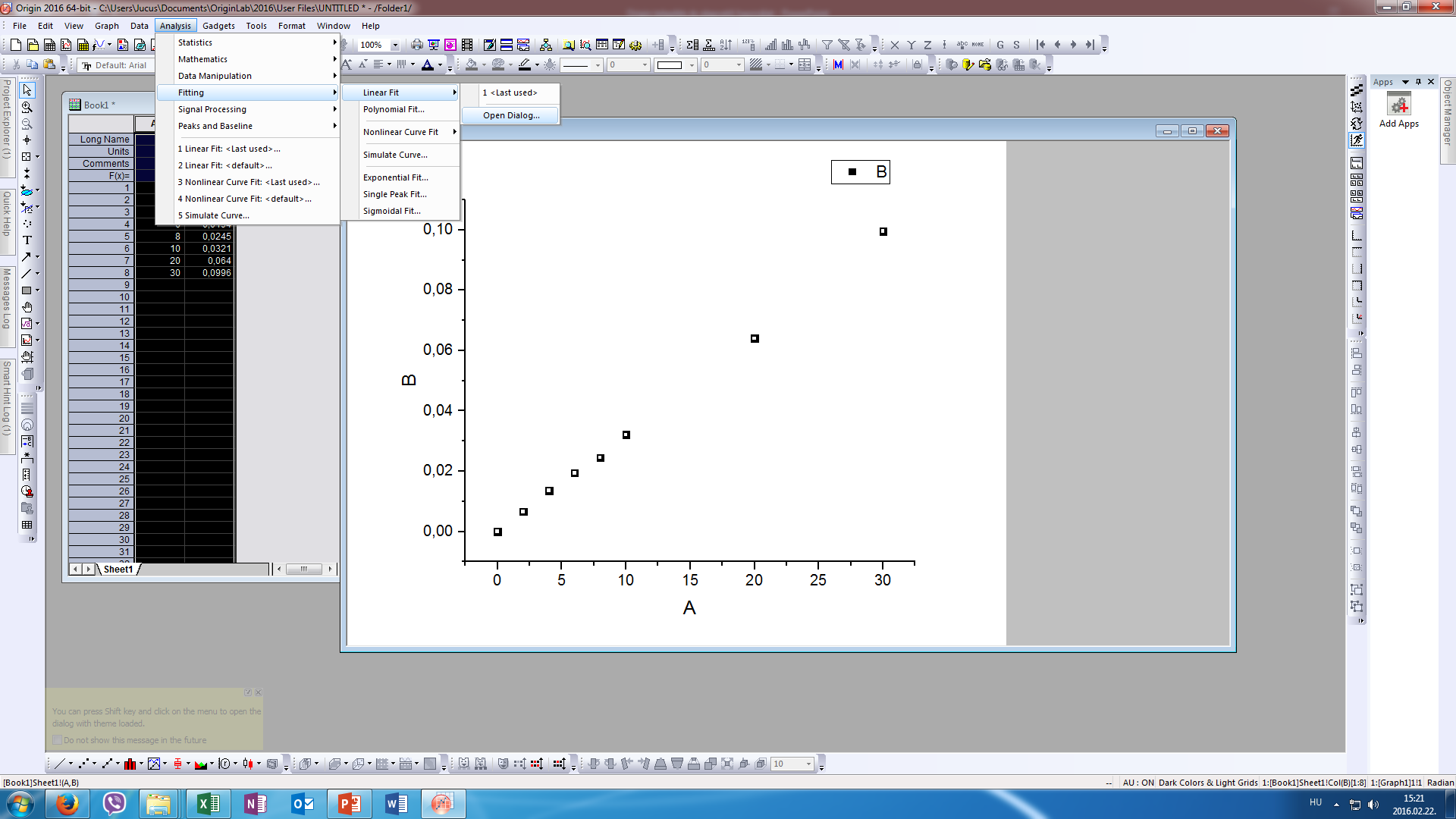 A grafikonon jelöljük ki az adatokat, amire egyenest szeretnénk illeszteni (rákattintással)
Egyenes illesztés
A felugró ablakban még sok mindent tudunk állítani, erre alap esetben nem lesz szükség.
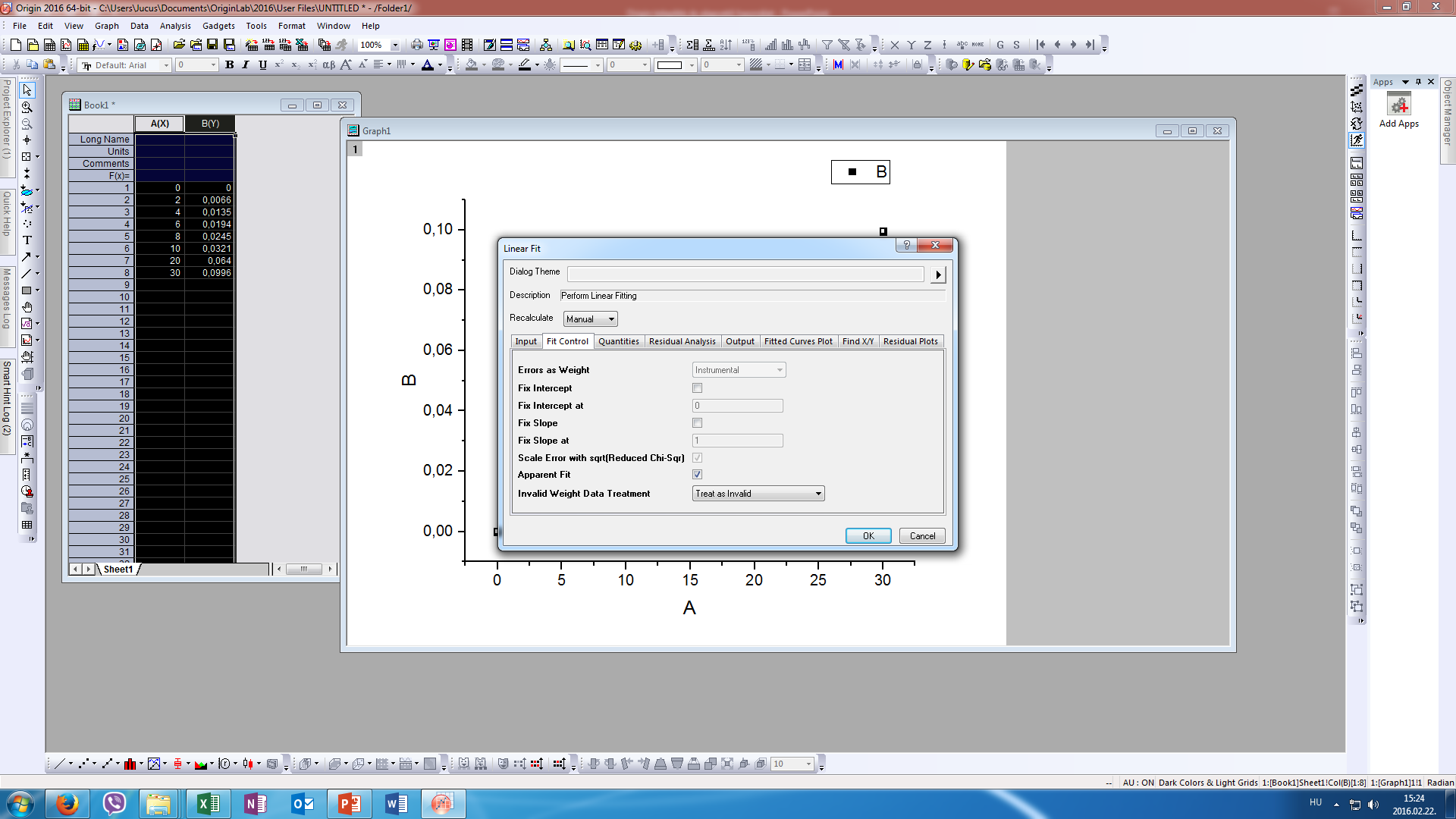 Ok gomb megnyomása után a program illeszti a megfelelő egyenest, és a grafikonra beszúr egy összefoglalót a legfontosabb illesztési paraméterekkel.
Egyenes illesztése
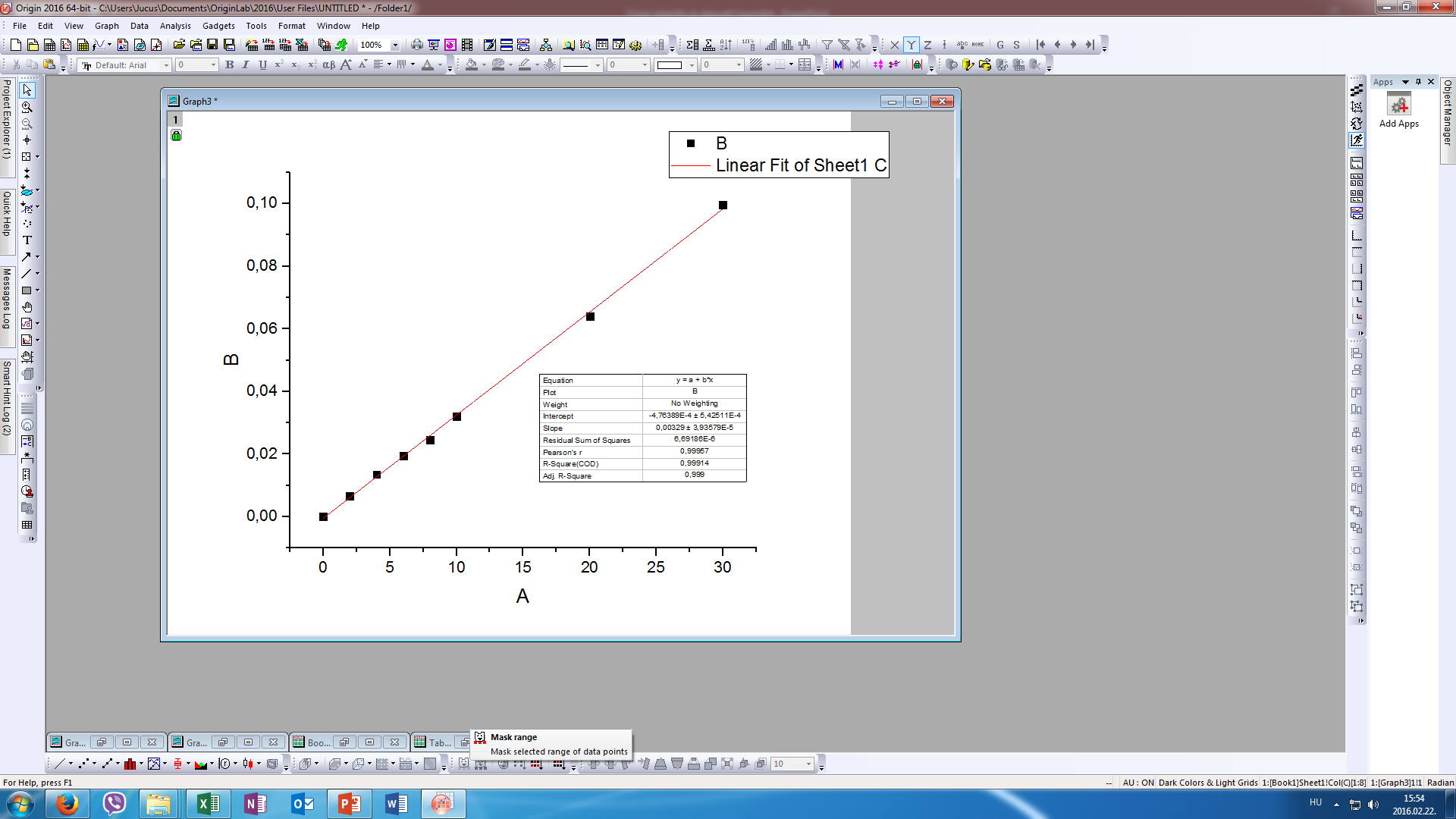 Hiperbola illesztése
Az adatokat ugyanúgy ábrázoljuk, mint az előbbi esetben, majd kijelöljük őket.
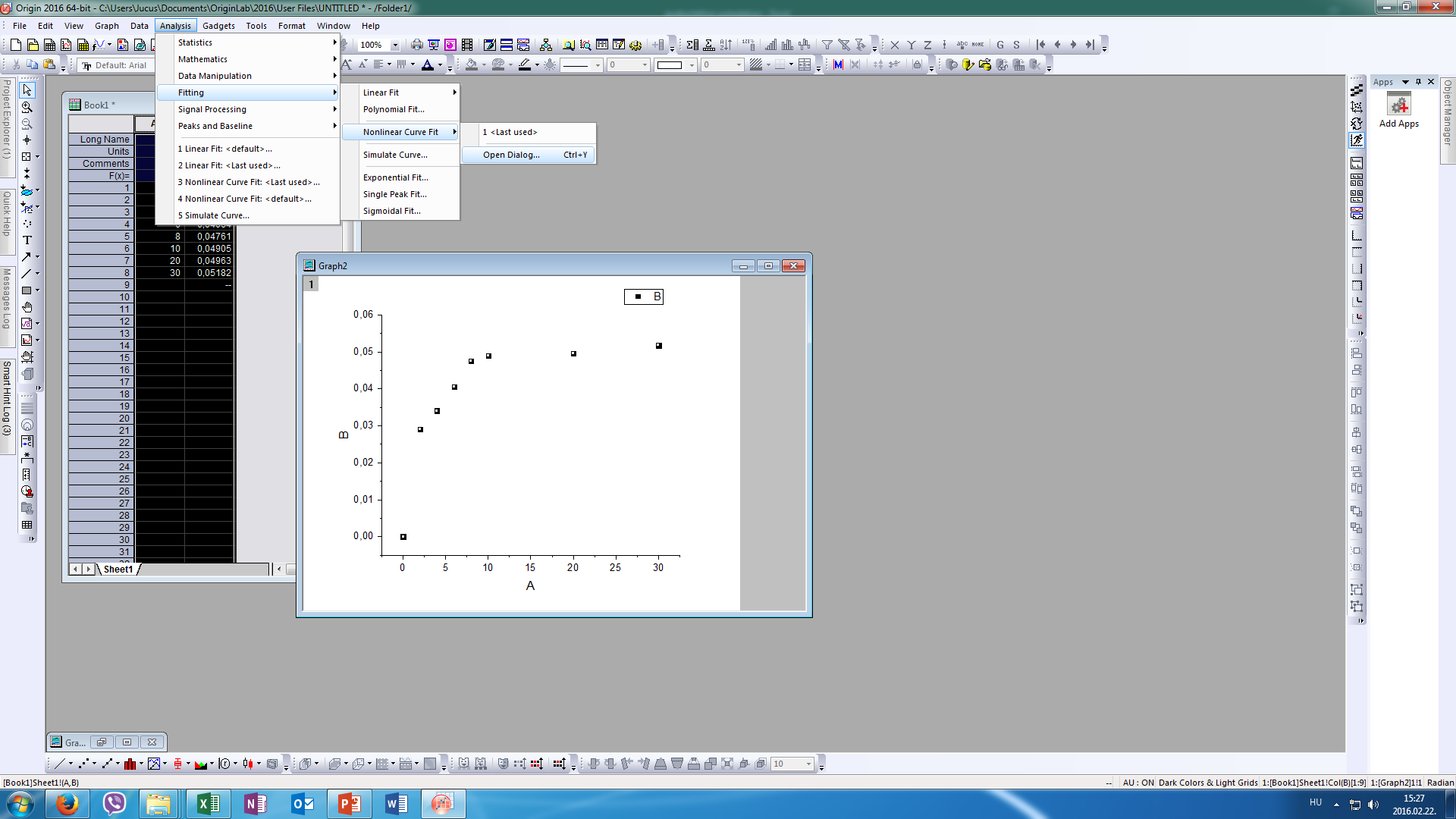 Itt most az „Analysis” menüből, a „Nonlinear Curve Fit”/Open Dialog lehetőséget választjuk.
Hiperbola illesztése
A felugró ablakban először válasszuk ki a „Function Selection” résznál a Hyperbola Kategórián belül a Hyperbl Function-t.
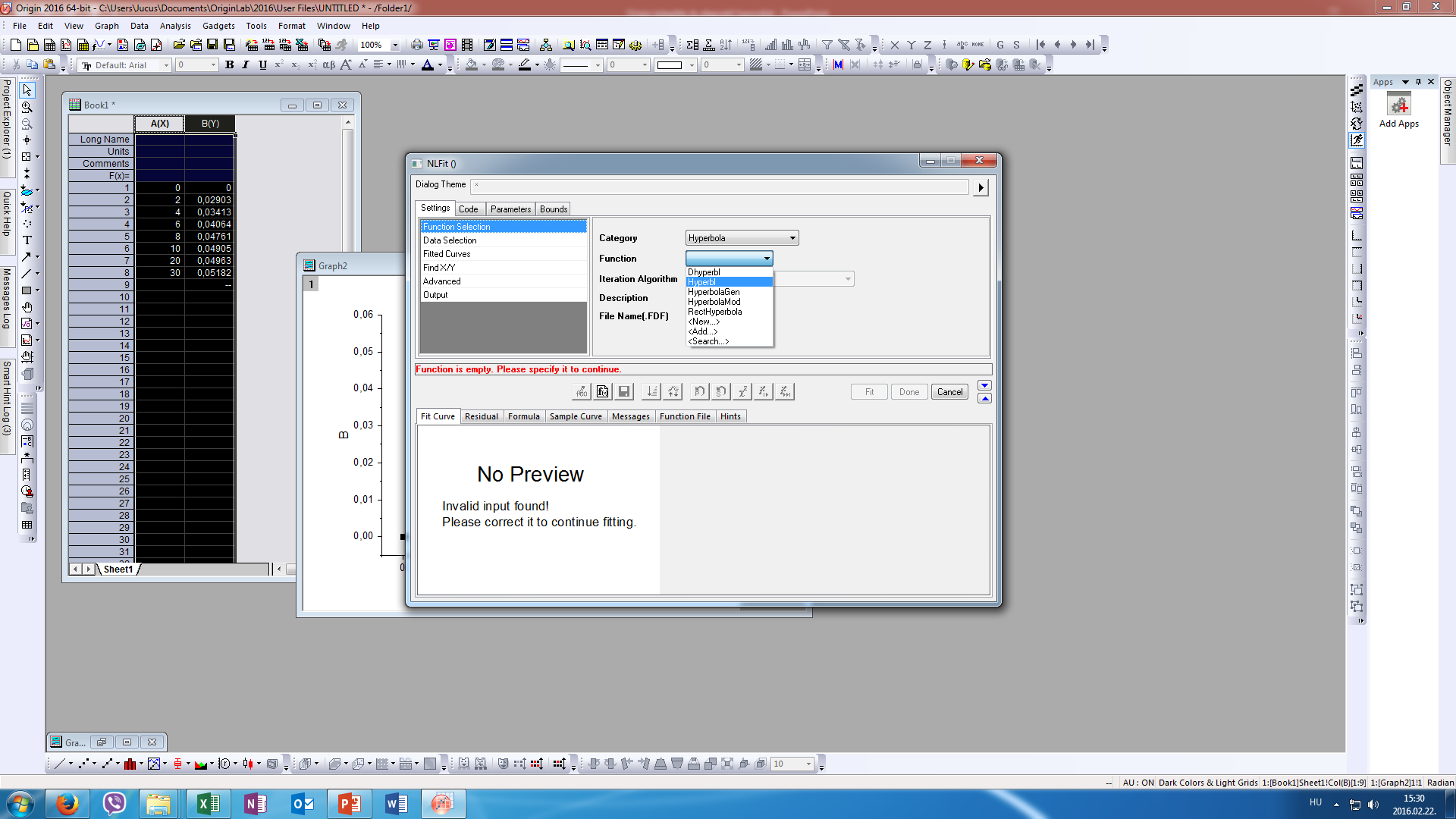 Ebben az ablakban rengetek más dolgot is be tudunk állítani.
Megnézhetjük (Formula) az illesztett egyenlet képletét. Állíthatjuk az illesztendő adatsort. Stb.
A P2 paraméter esetén fontos, hogy a „Parameters” menüpontban a nullától eltérő, + számot állítsunk be, különben nem fog menni az illesztés
Hiperbola illesztése
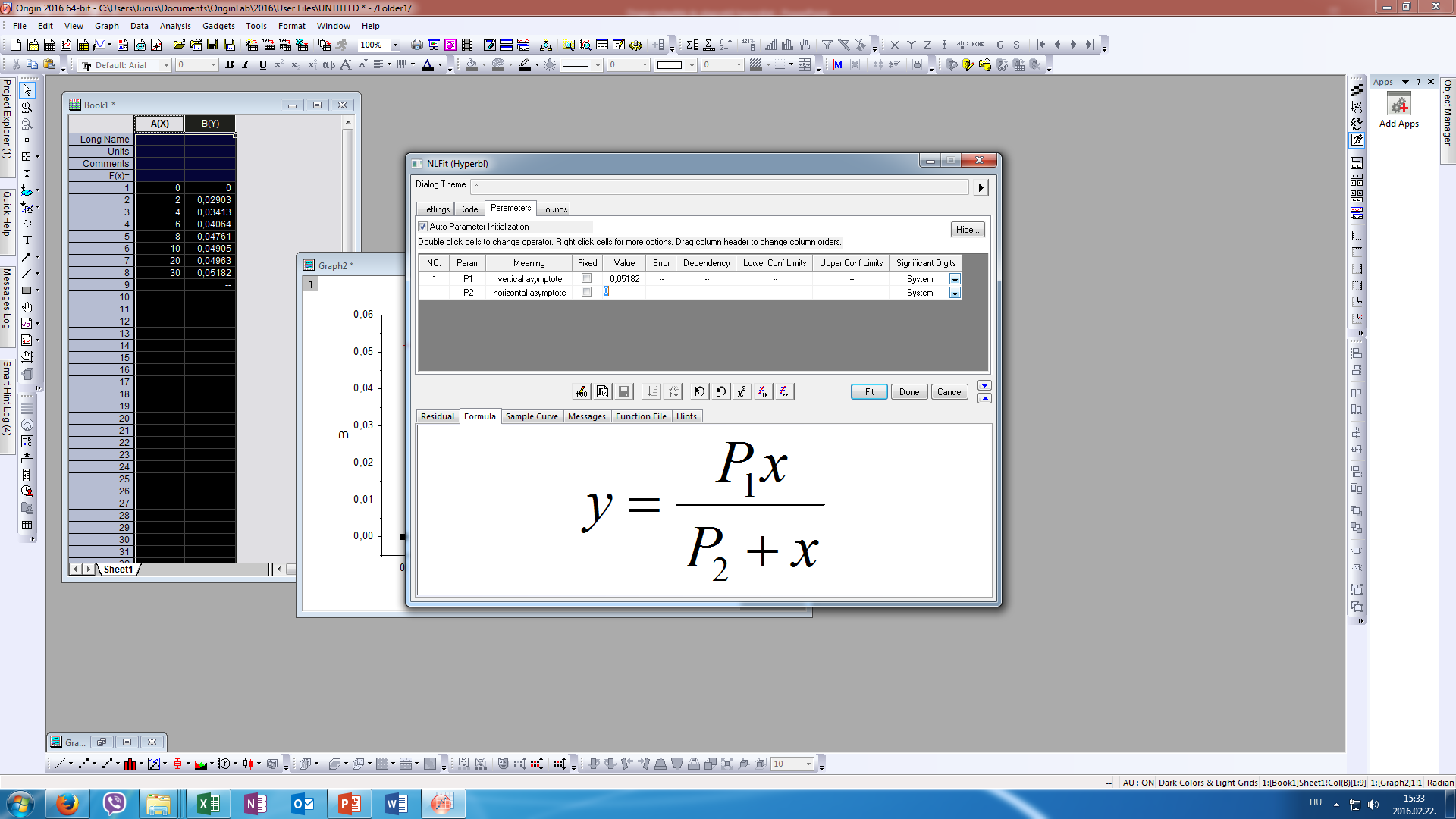 Az alábbi gombokkal illeszthetjük az egyenletet az adat pontokra
A baloldali gombbal egy iterációs lépést hajthatunk végre
A jobb oldali gomb megnyomásával egy kattintással a legjobb illesztéshez jutunk.
Hiperbola illesztése
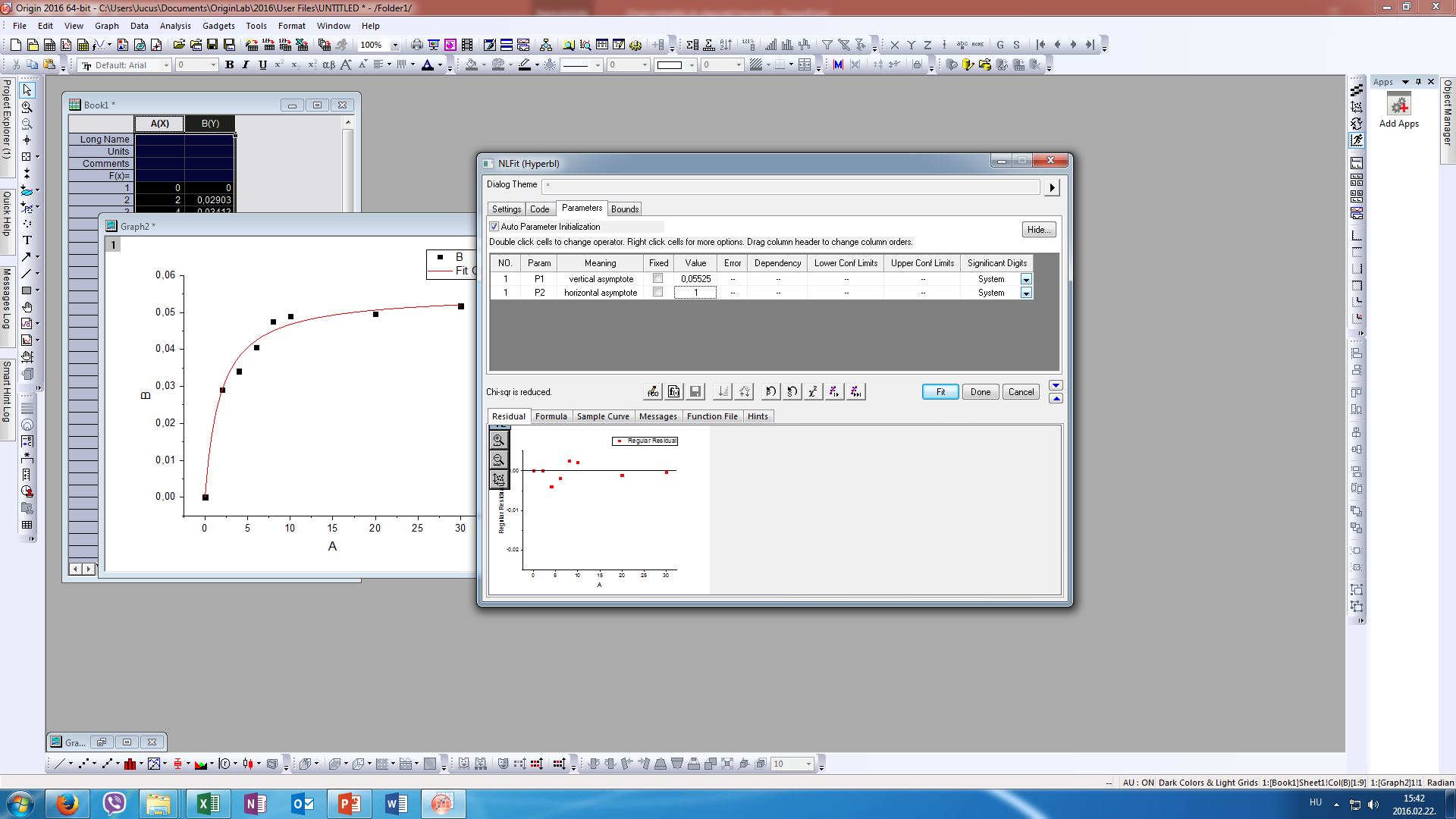 Miután a program kiszámolta a lehető legjobb illeszkedést (az iterációs gombot nem tudjuk tovább nyomkodni), és az ehhez tartozó paramétereket, nyomjuk meg az OK gombot ( a Fit gomb helyén fog megjelenni)
Hiperbola illesztése
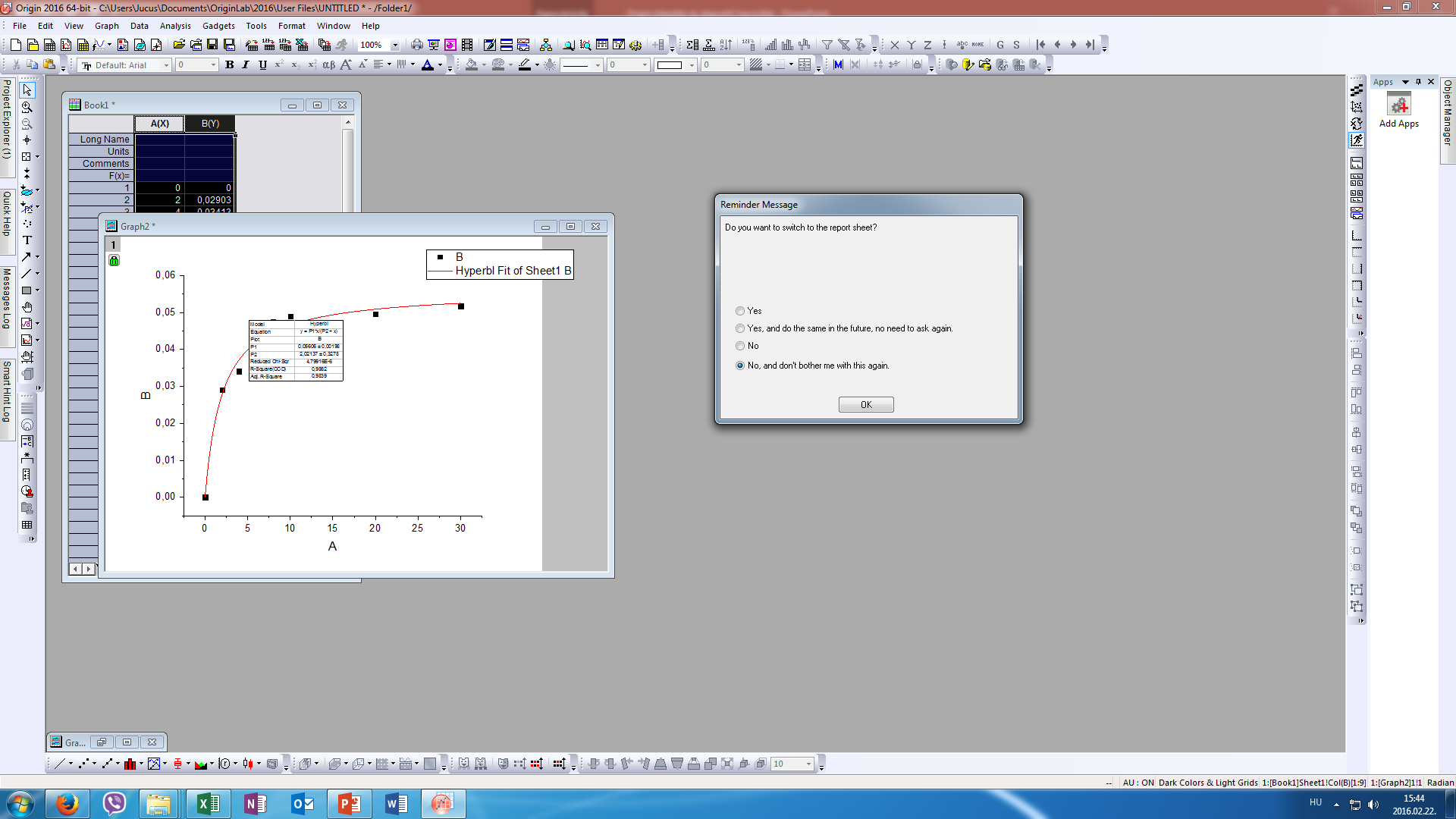 Illesztés után felugrik egy ablak.
Itt válasszunk valamit.
A Yes, opciókkal az illesztéshez tartozó táblázatokra ugrik, A No opcióval nem ugrik sehova.
(Utóbbi praktikusabb)
Hiperbola illesztése
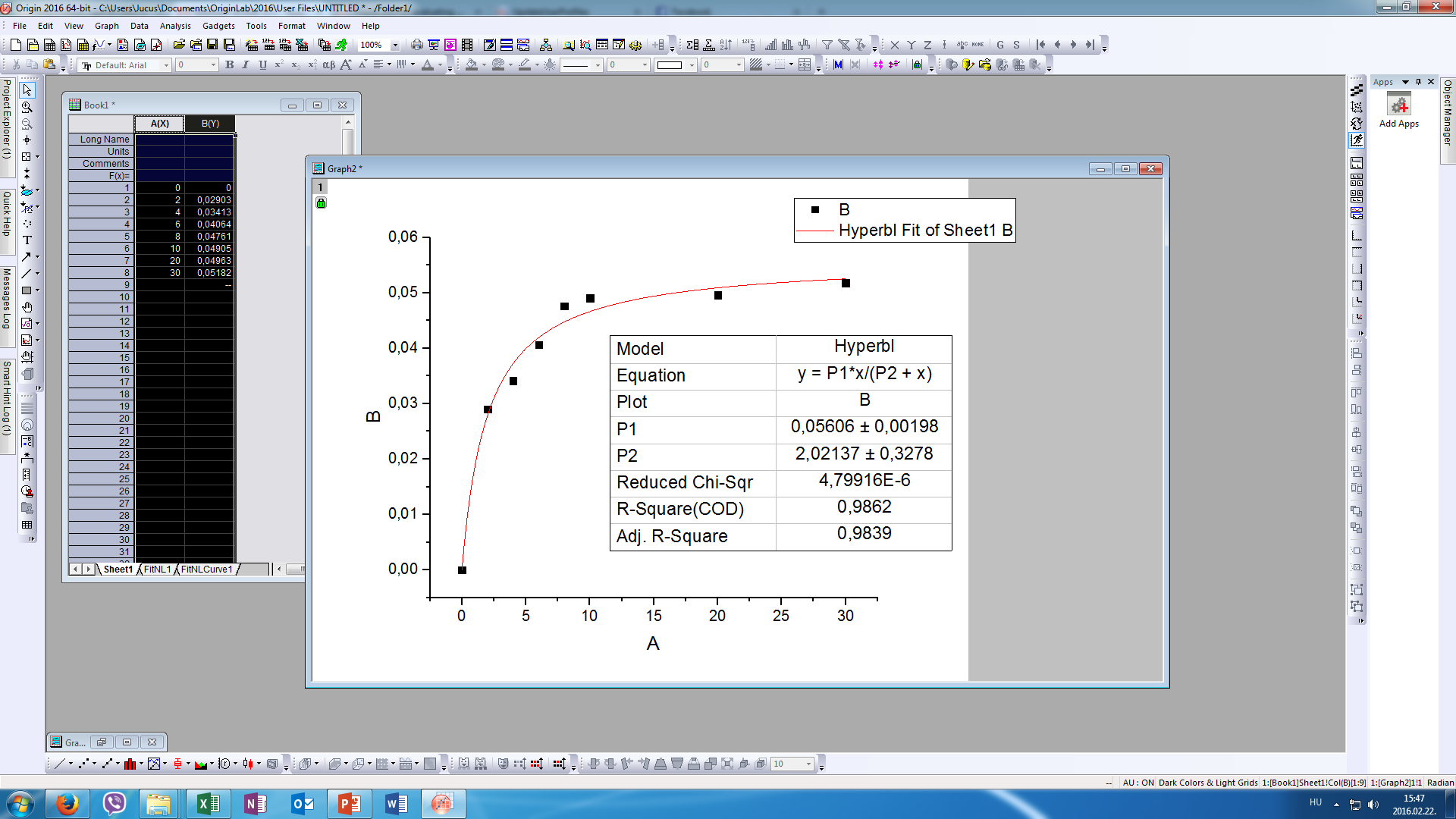 Az illesztés után a grafikonon megjelenik az illesztett görbe, és az illesztés legfontosabb paraméterei
Hiperbola illesztése
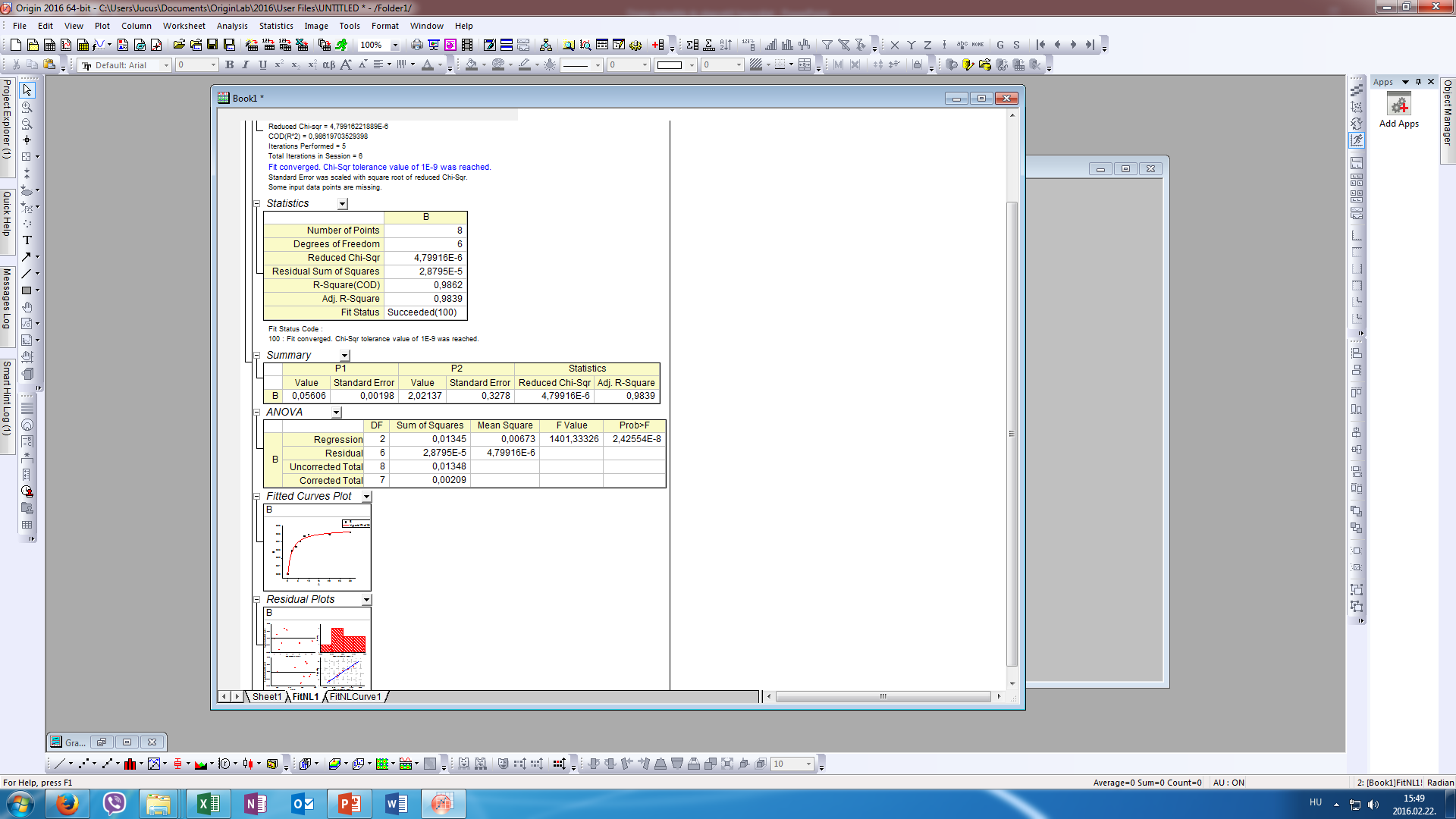 A grafikonra beszúrt összefoglaló mellett, az eredeti adatokat tartalmazó táblázatban (Book1) egy extra fülön az illesztésnek számos más paramétere is megjelenik (FitNl1), illetve az illesztett görbe adatai (FitNLCurve1).

Ezekre most nem lesz szükség.
(Az illesztés után, ha a YES opciót választjuk a felugró ablakban ide ugrik a program)